Generative AI, Plagiarism, and Copyright Infringement in Legal Documents
Amy b cyphert
West virginia university college of law
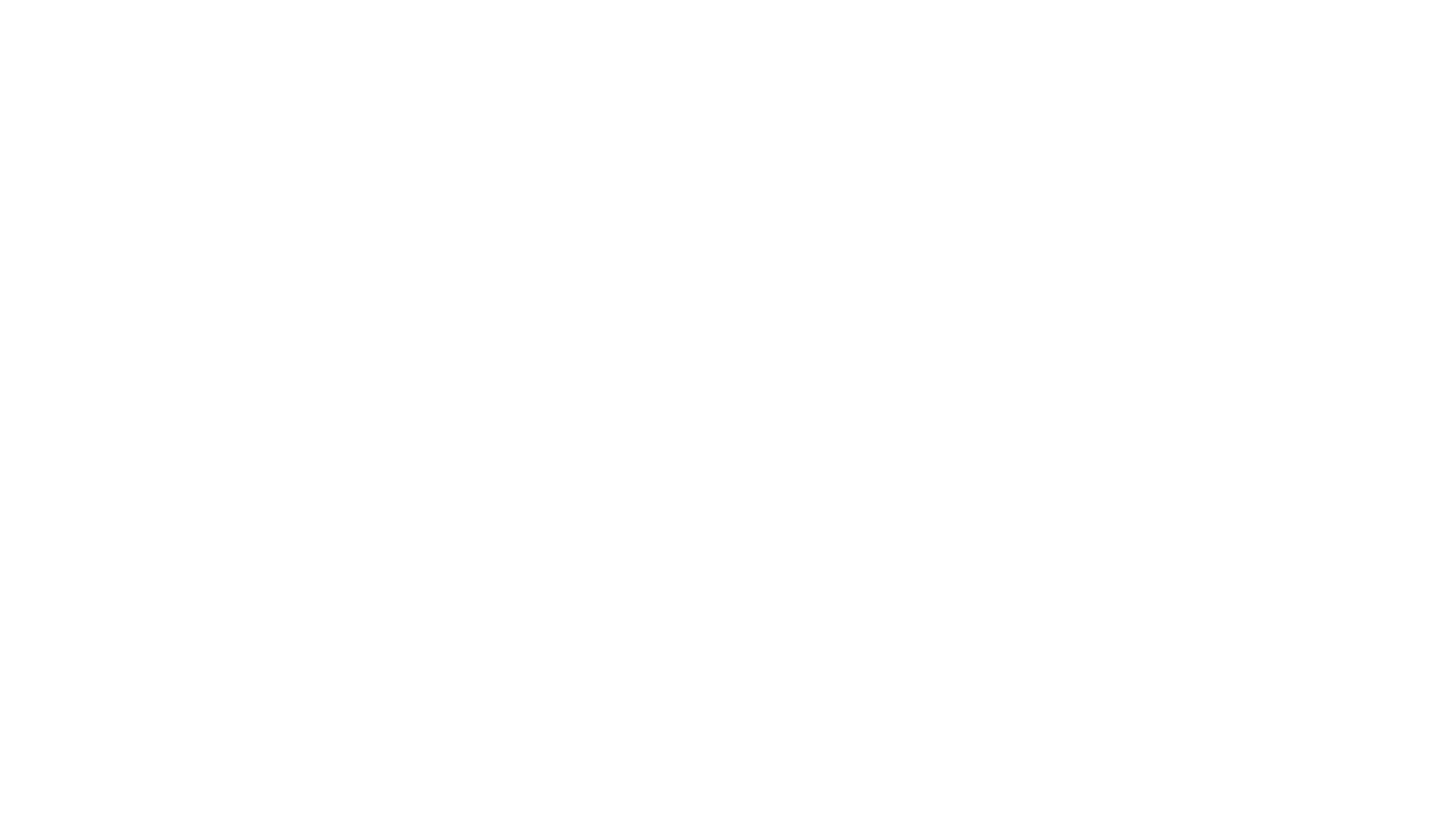 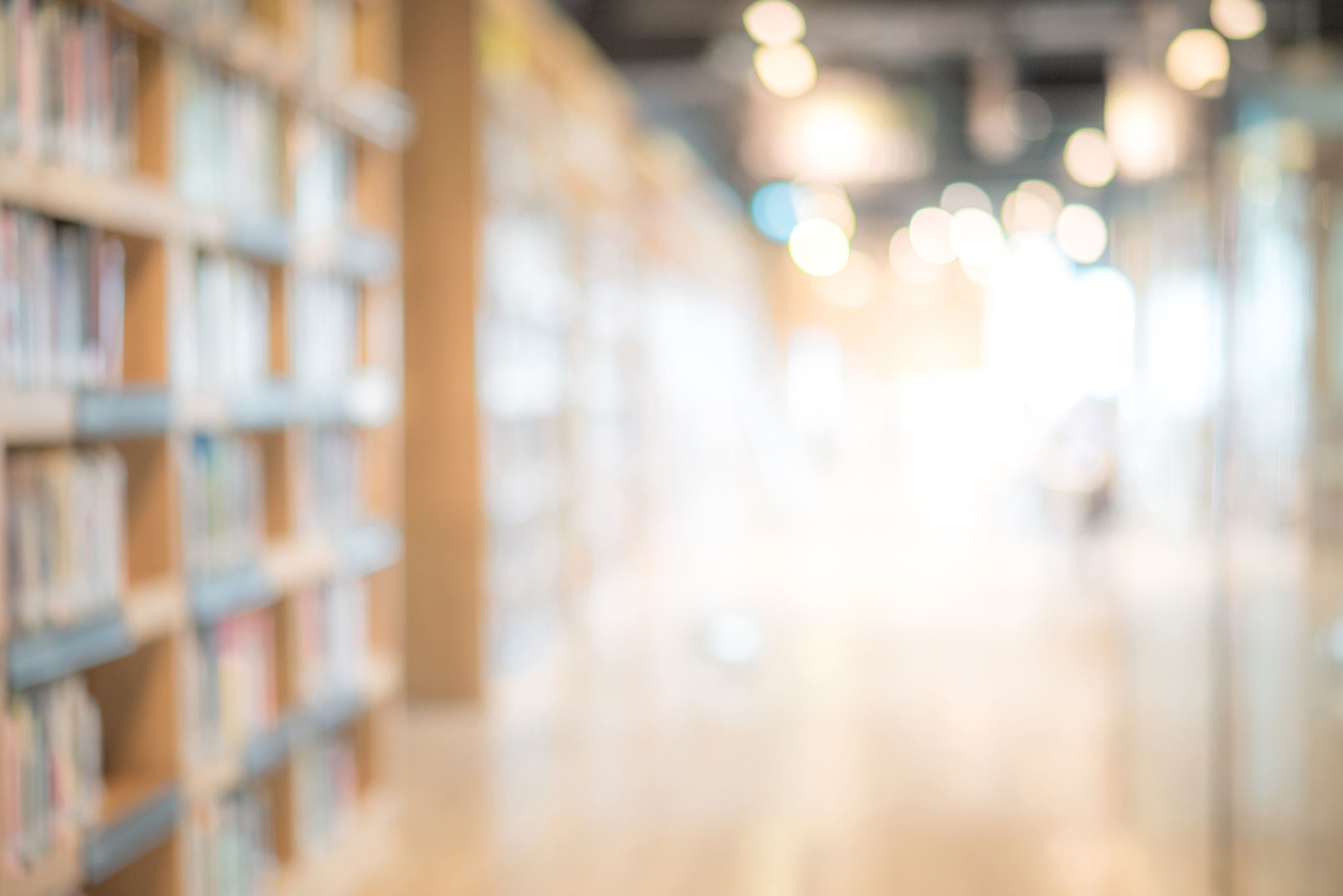 Outline of presentation
Important technical concepts for generative AI
Generative AI and plagiarism?
Generative AI and copyright
Implications for lawyers
Best practices moving forward
PPT Stock Image
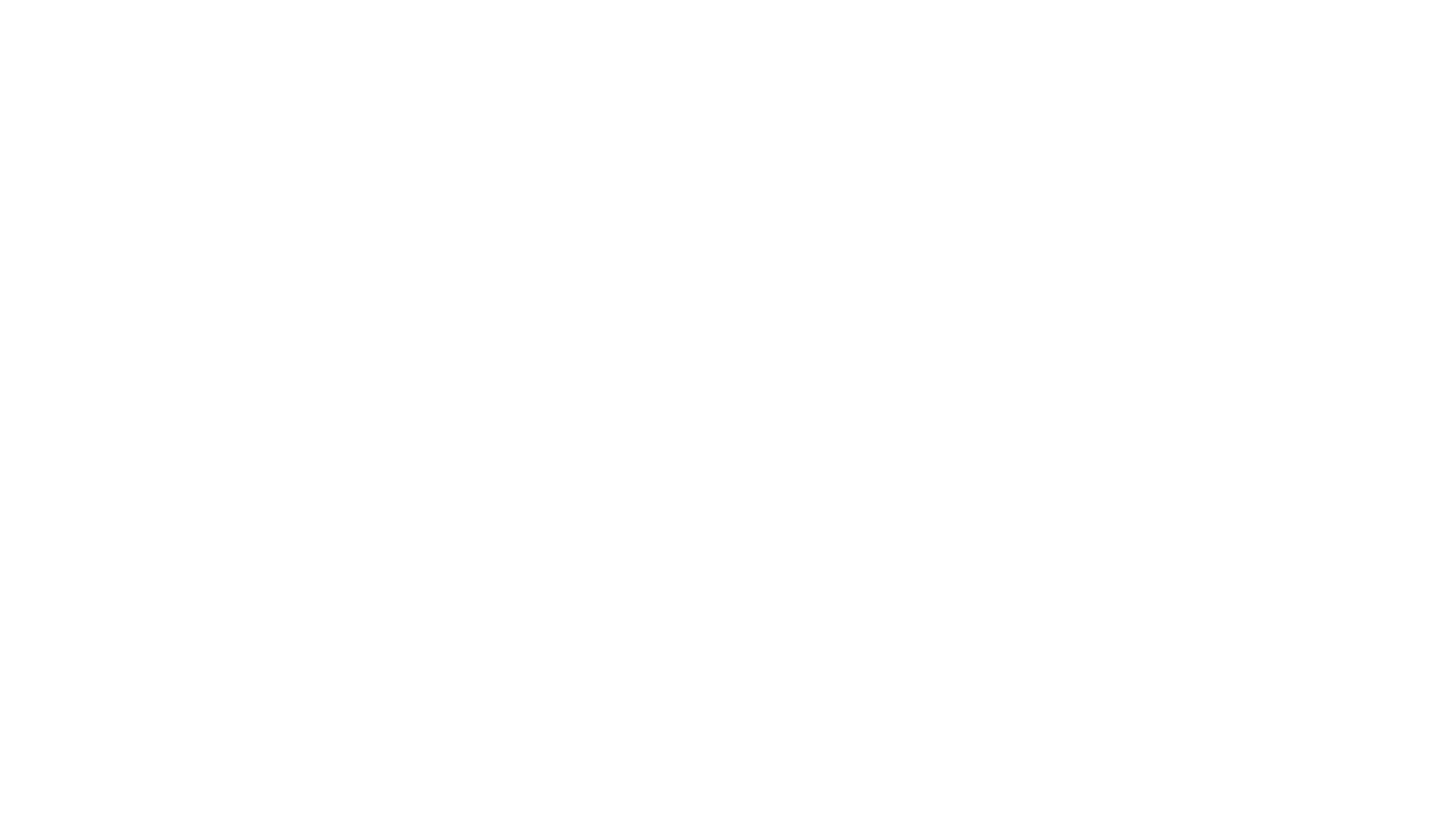 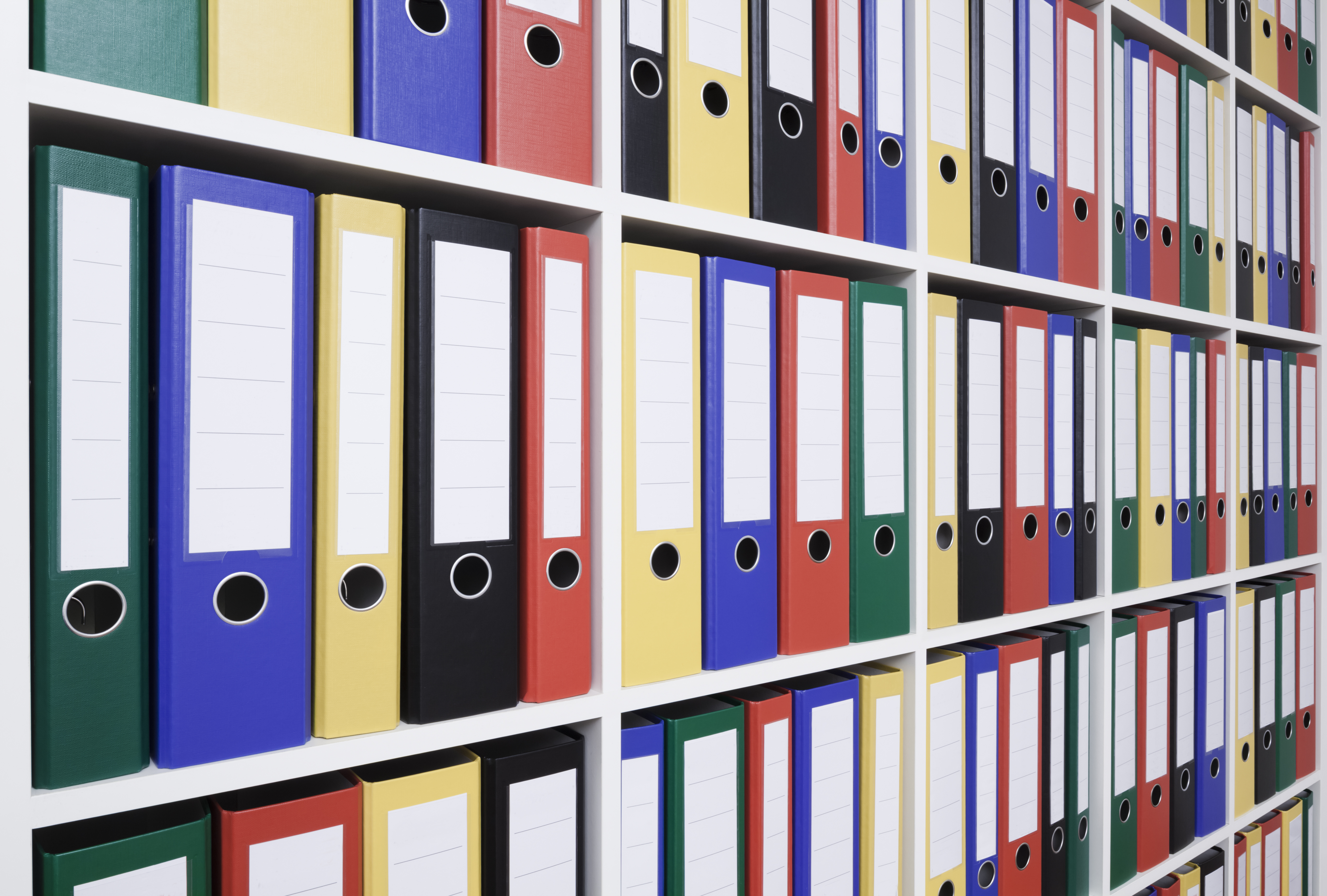 Three Important technical concepts
Massive data training sets
Can be intentionally prompted to reproduce whole passages of copyright works
“Unintentional regurgitation”
PPT Stock Image
Plagiarism?
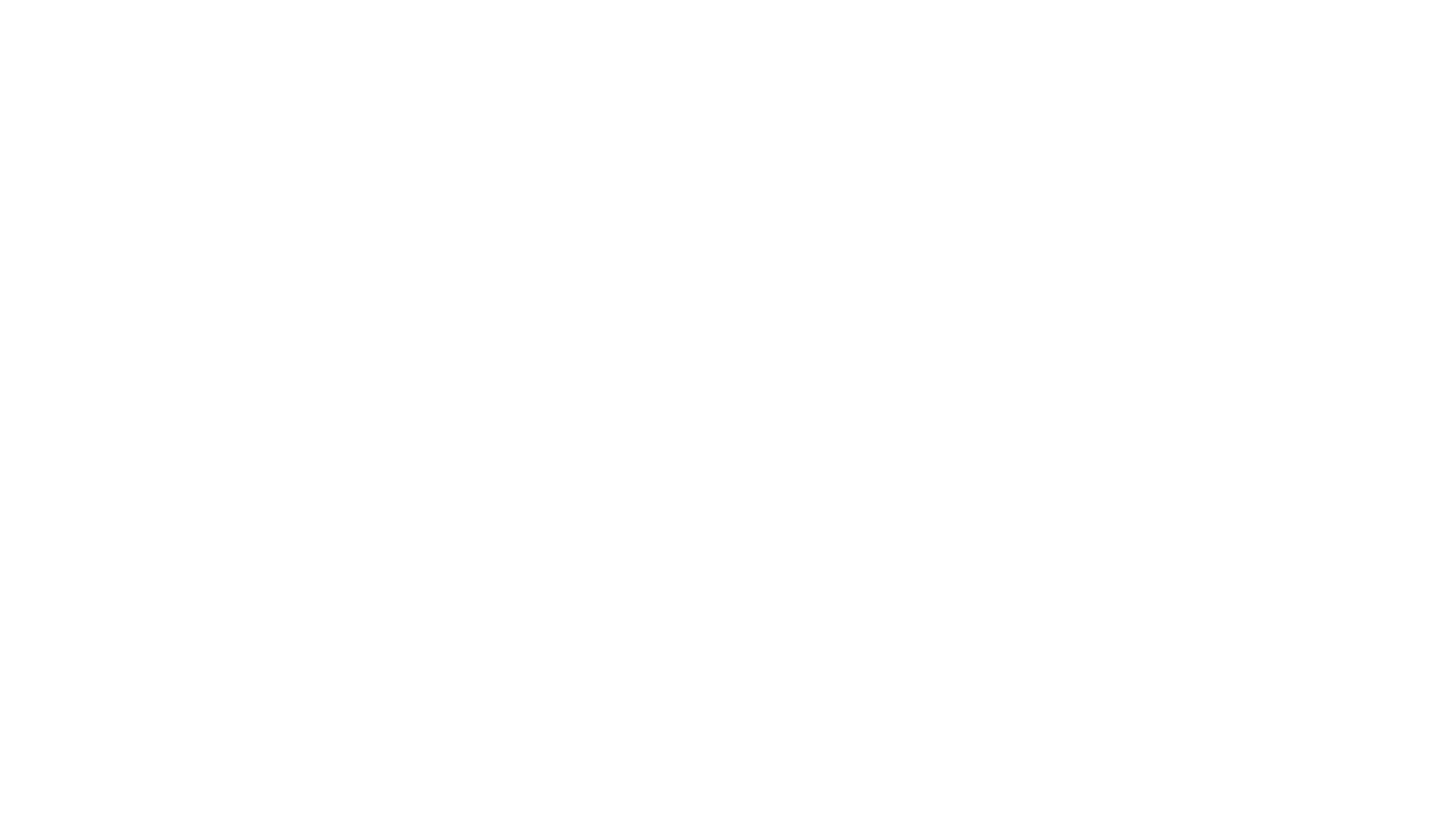 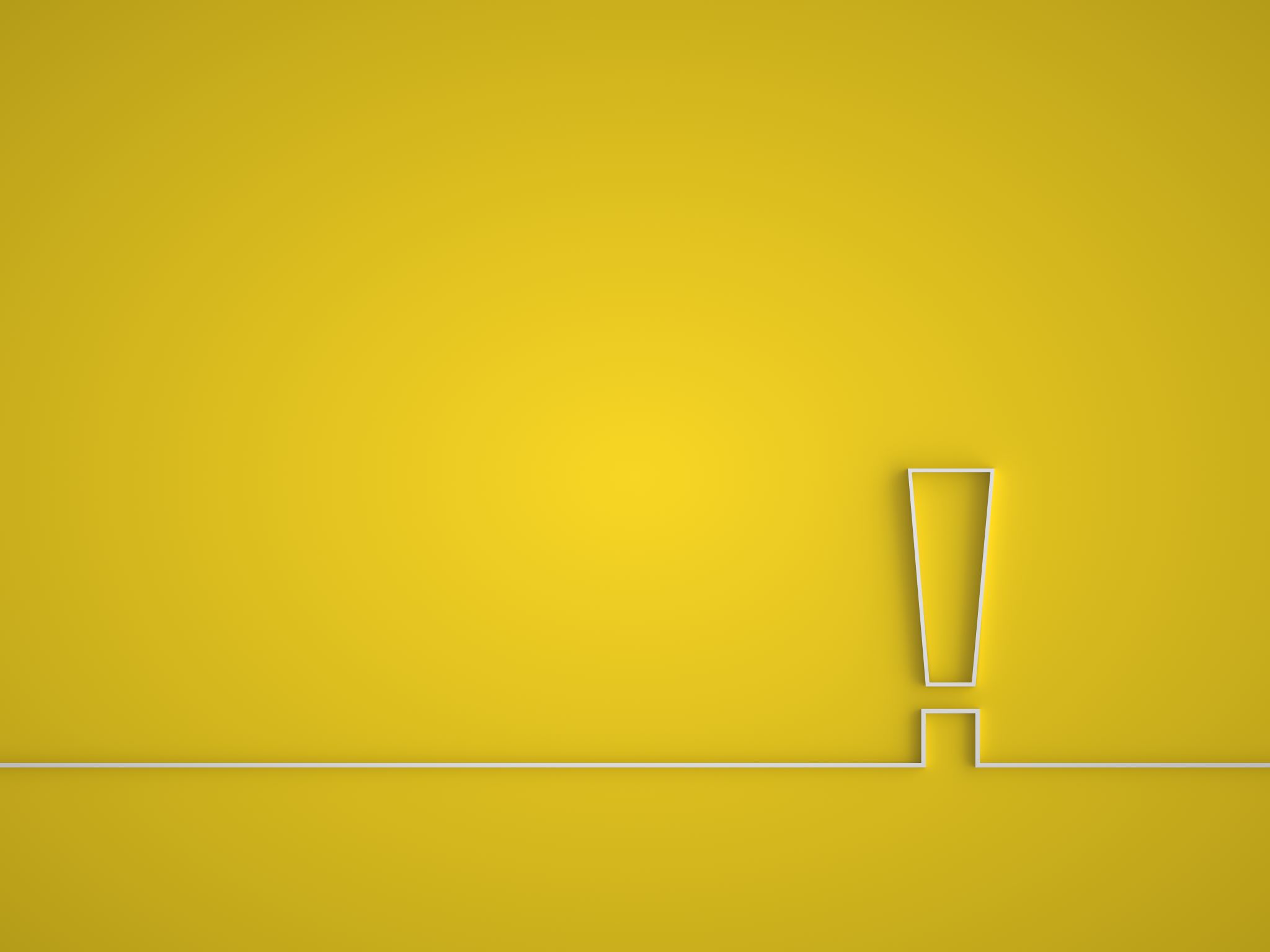 Copyright infringement?
Plaintiffs’ theories to date:
The scraping/copying to train as infringement
The training as infringement
All outputs as infringement
Selected outputs as infringement
PPT Stock Image
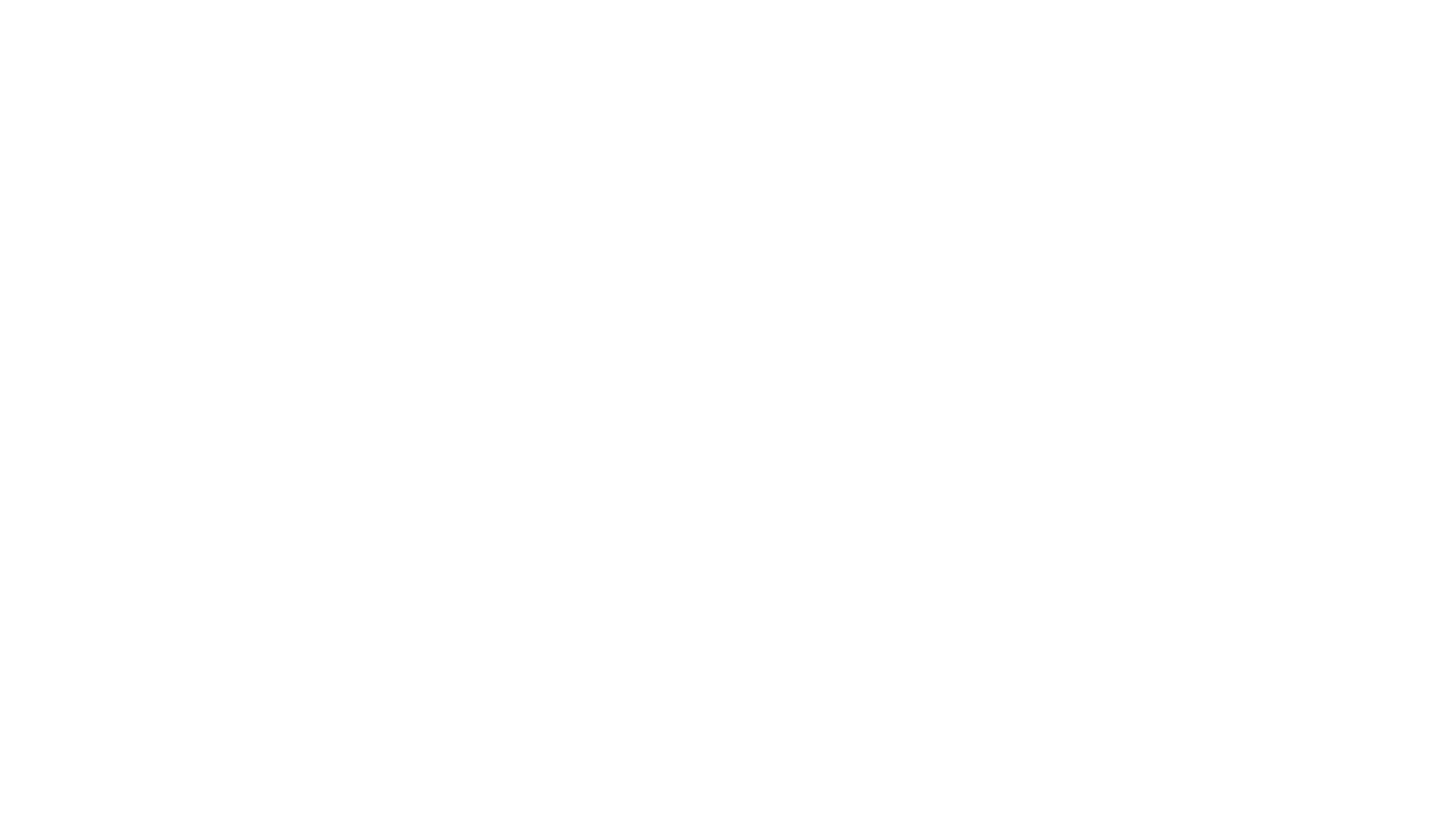 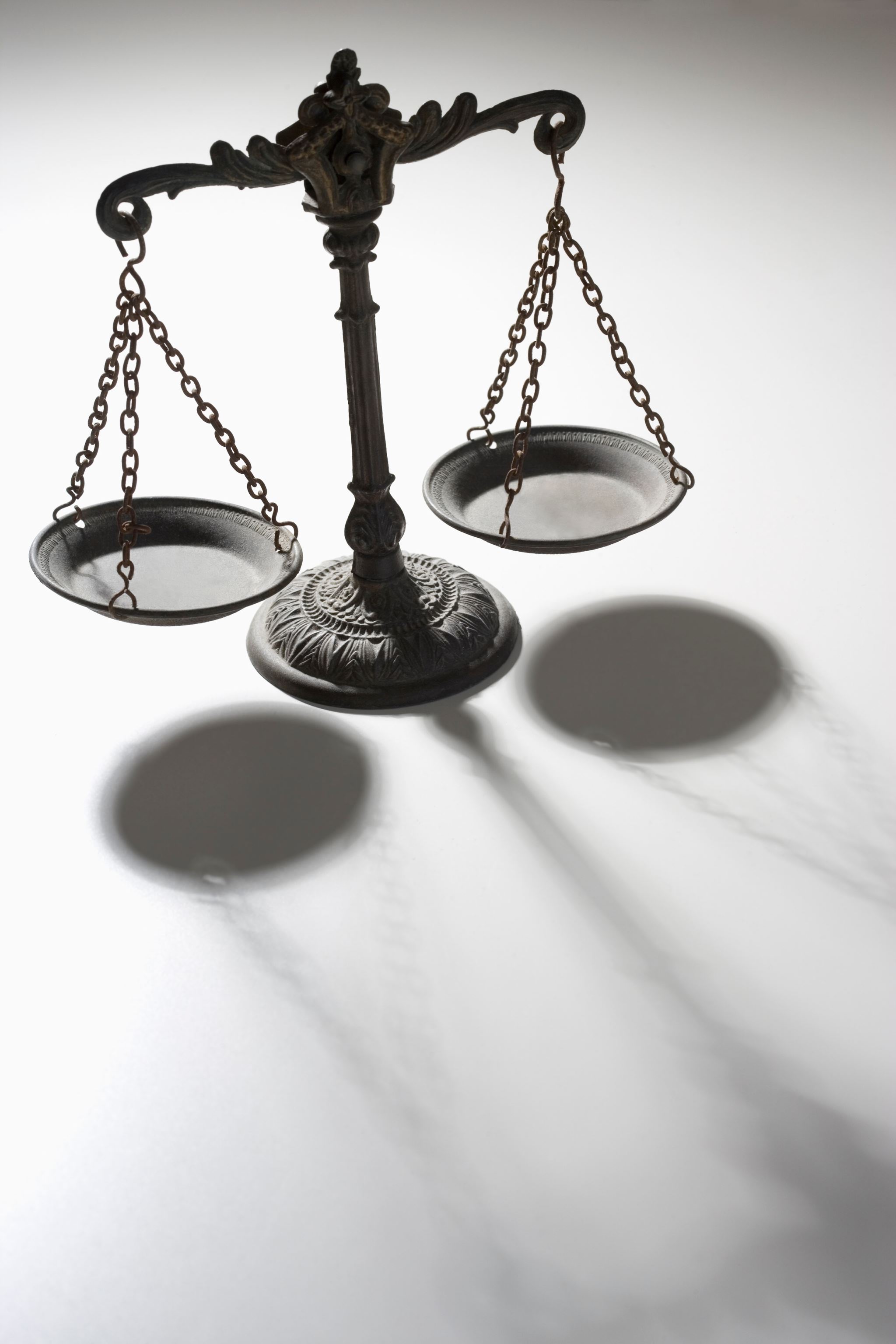 What are the potential negative implications for lawyers?
Potential embarrassment
Malpractice claim
Sanctions
Professional discipline
Copyright infringement lawsuit?
PPT Stock Image
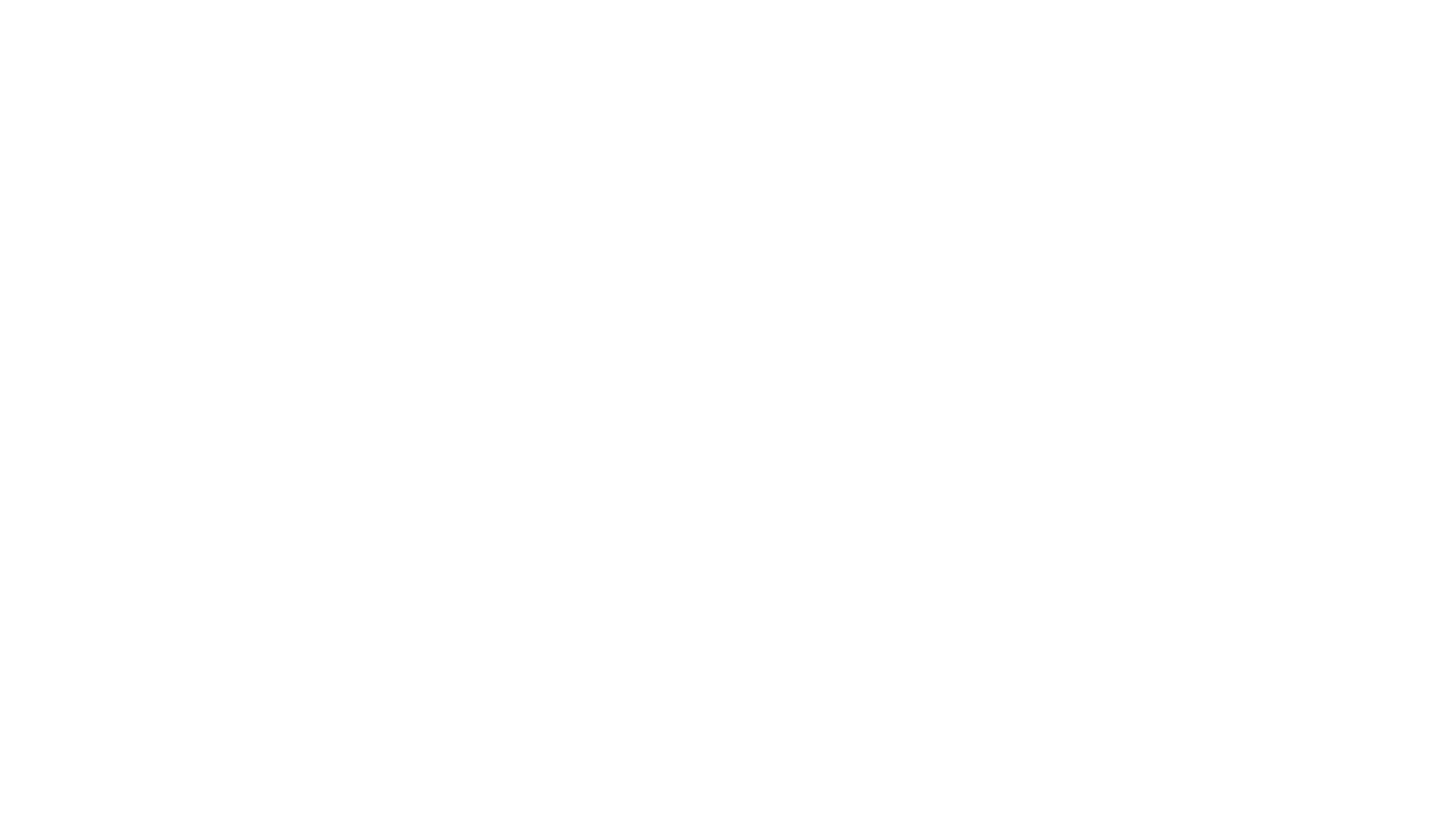 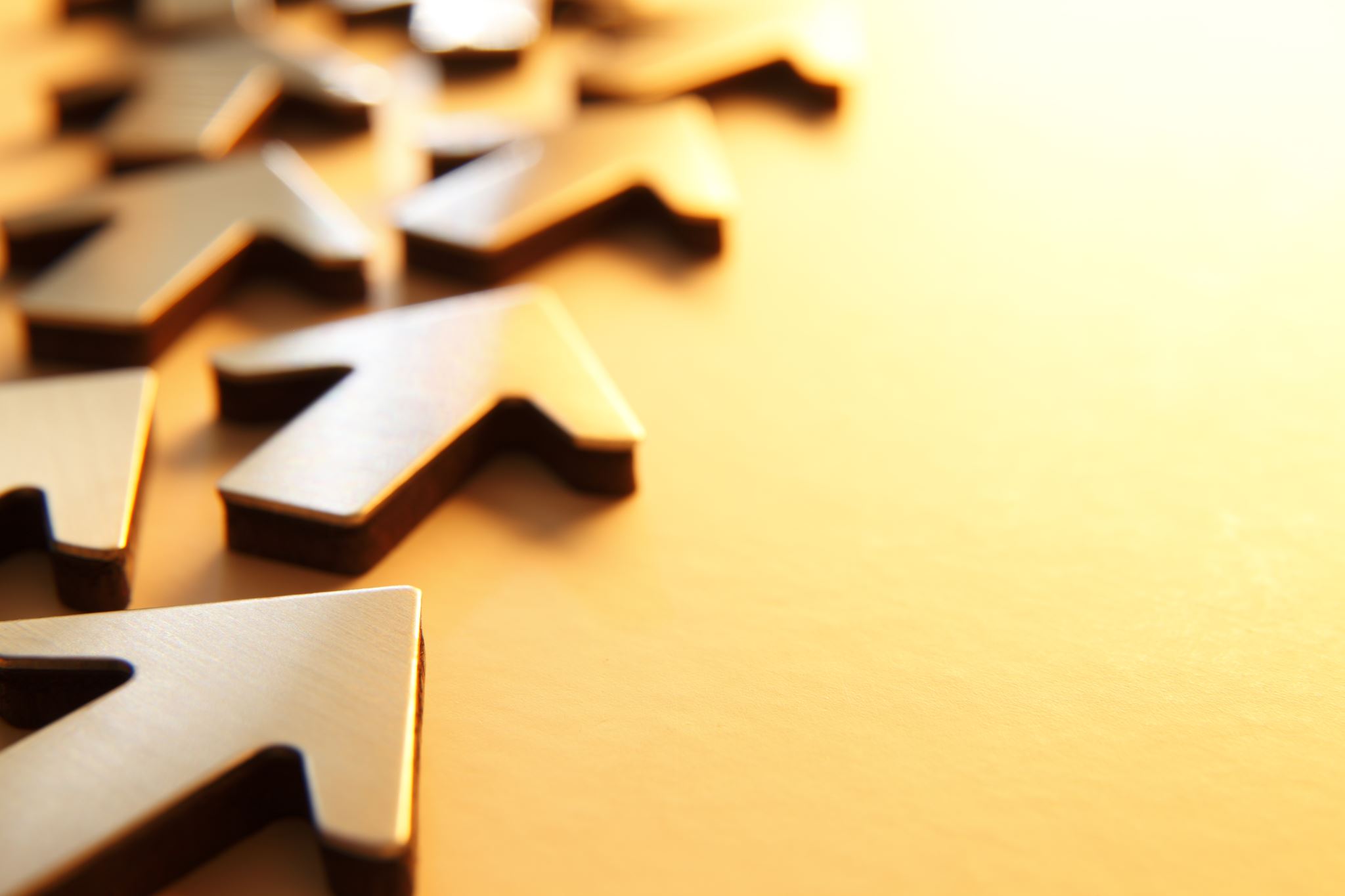 Best practices moving forward
Importance of being aware of BOTH AI hallucinations and possibility of regurgitation
Finding the use that is both professional and ethical.
PPT Stock Image
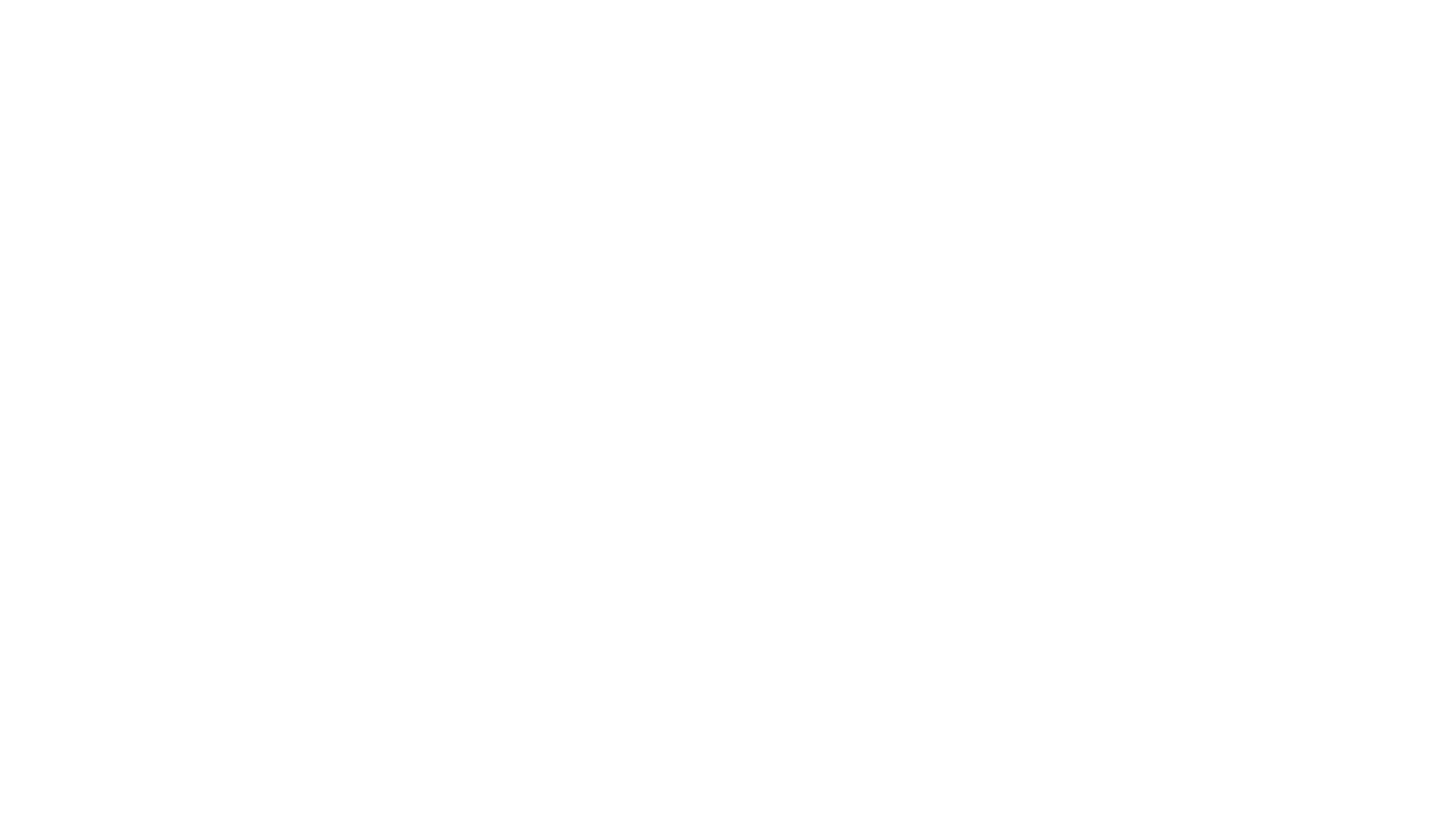 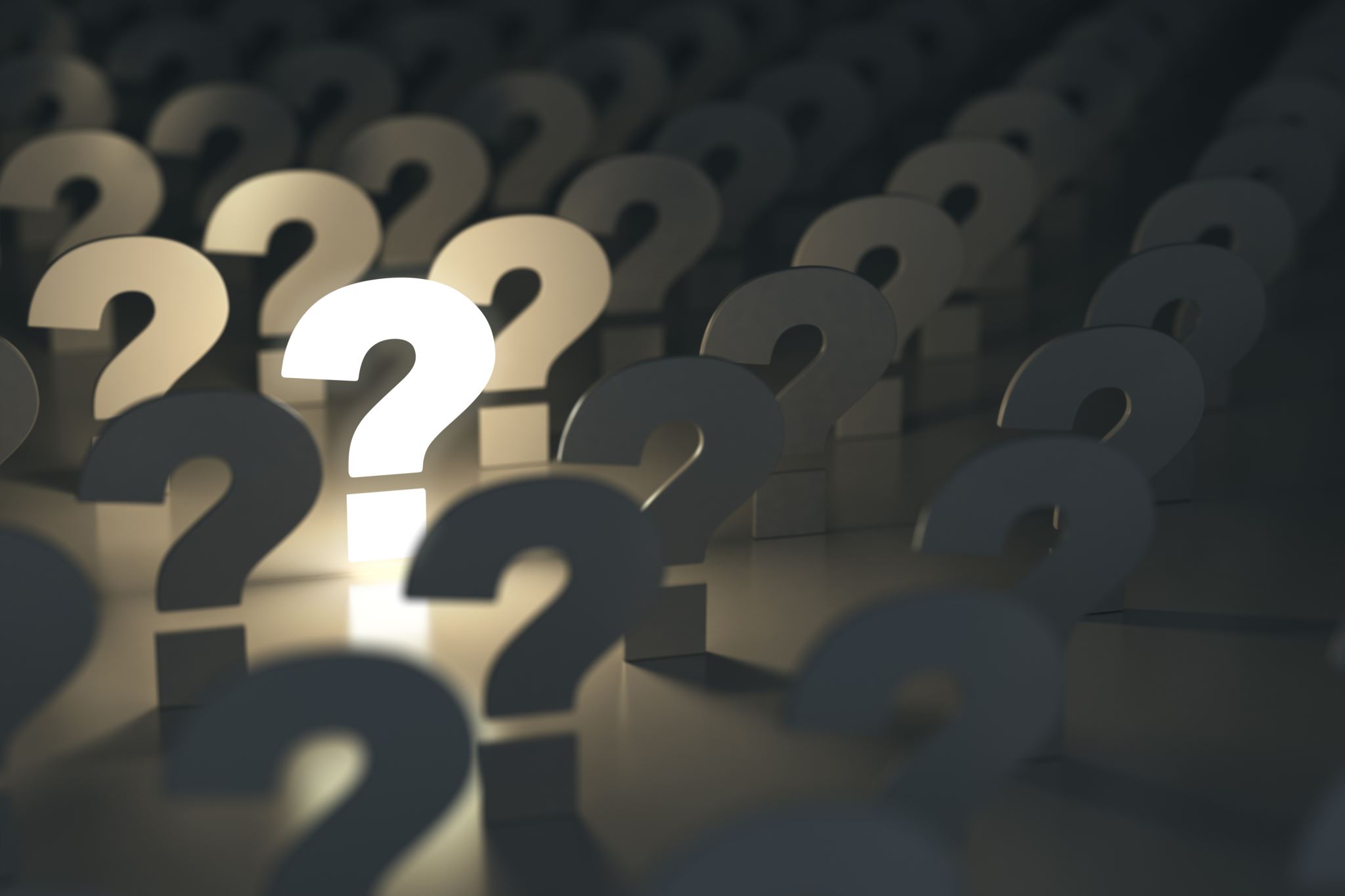 Questions?
To learn more, check out Amy Cyphert, Generative AI, Plagiarism, and Copyright for Lawyers, Minnesota Journal of Law, Science & Technology, forthcoming
PPT Stock Image